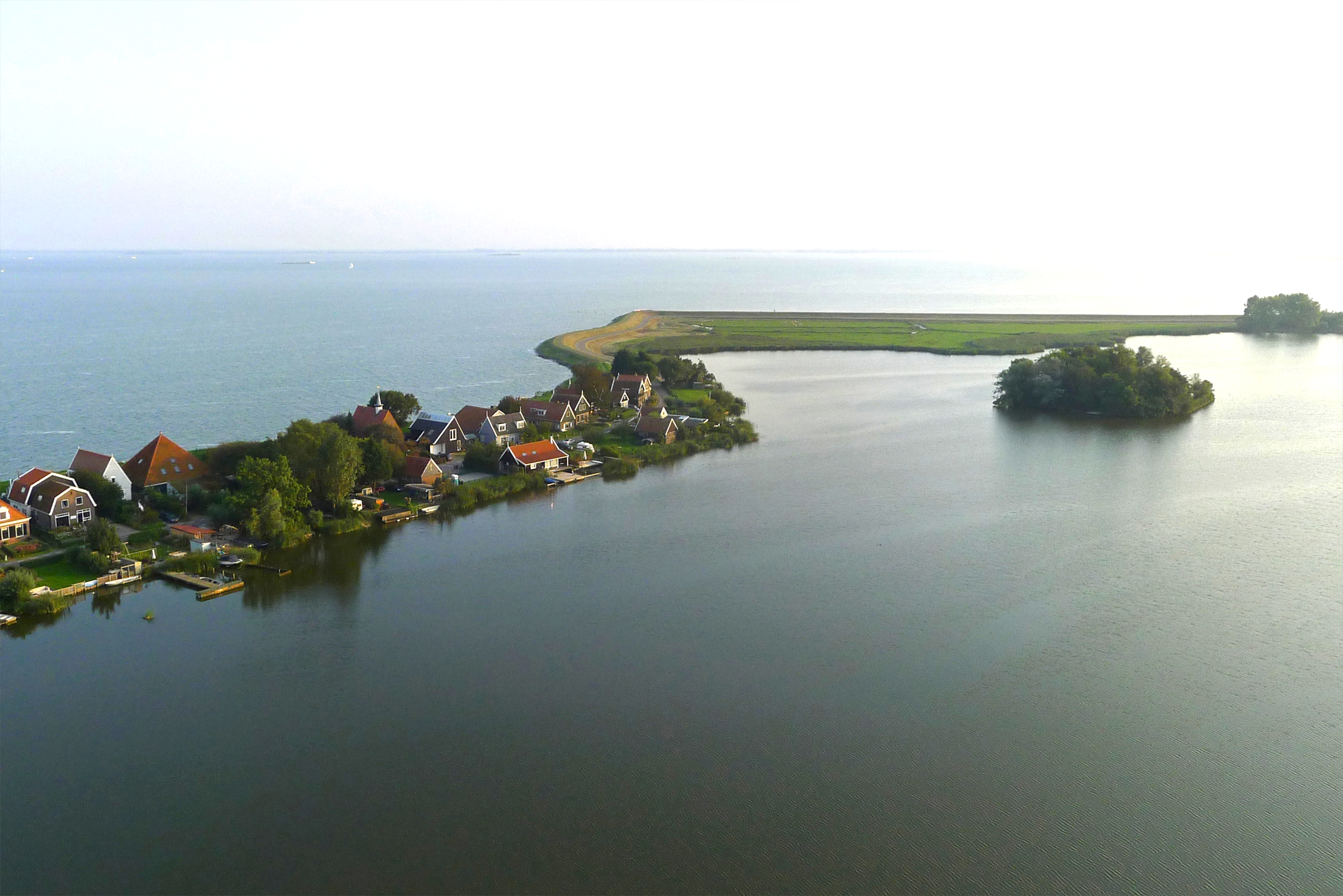 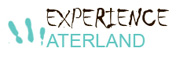 Workshop Paling Roken
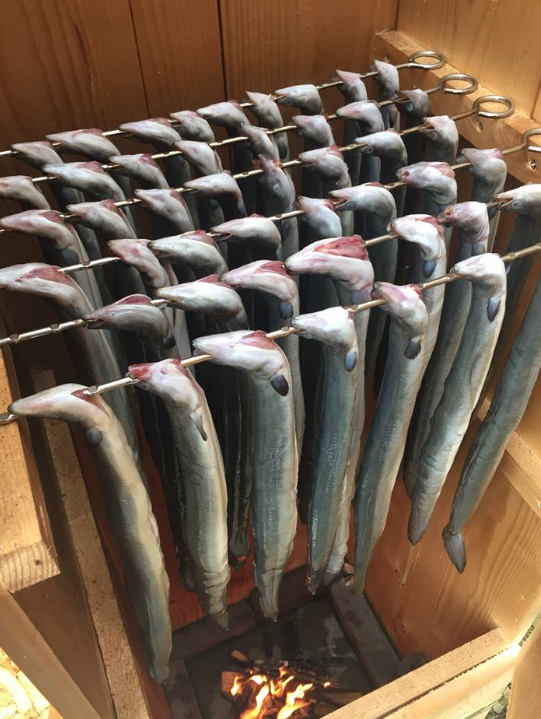 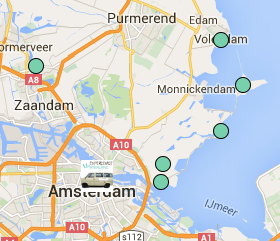 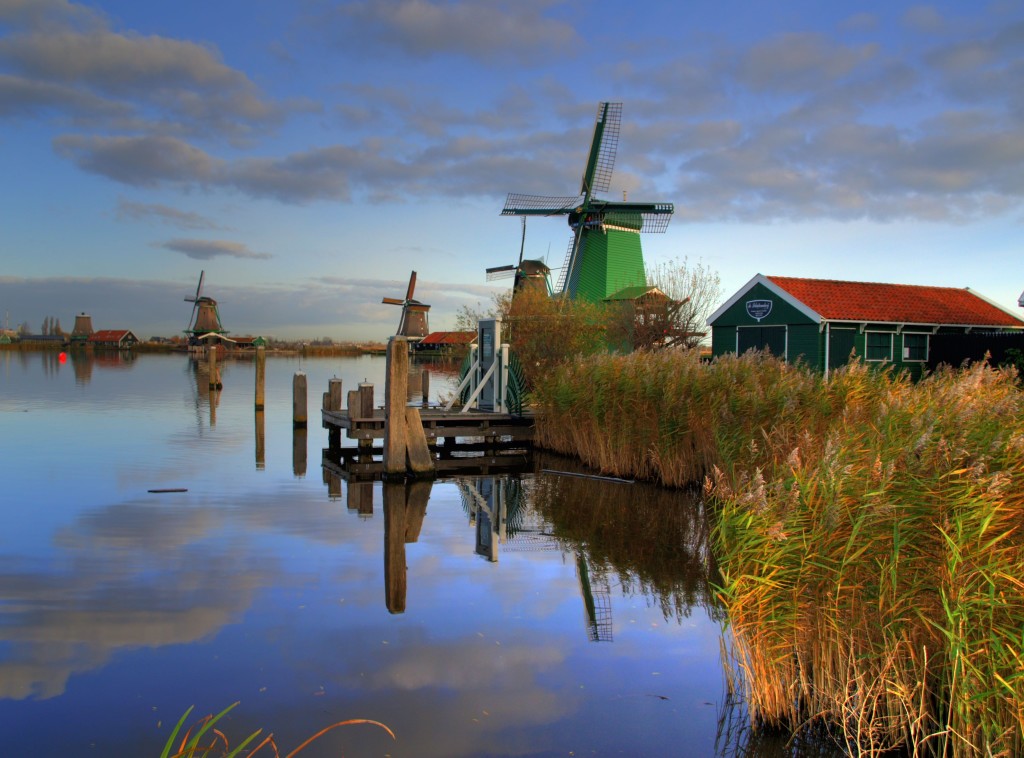 Inhoud
Uitdam
Paling en Sargasso zee
Koud roken en warm roken.
Paling pekelen of kopen
Houtsoorten do’s and don’t’
Drogen (wanneer is het droog genoet)Garen (waneer is de vis gaar)
       Roken
       Koelen (hoe lang en waarom_
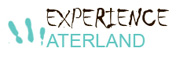 4 uur
Duur
+31-6-83533942
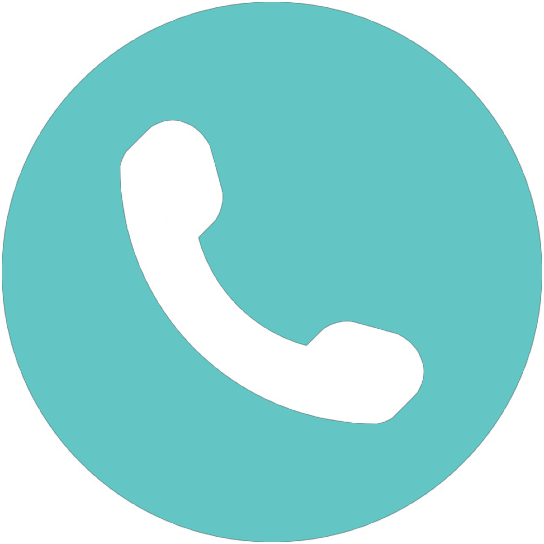 info@experiencewaterland.nl
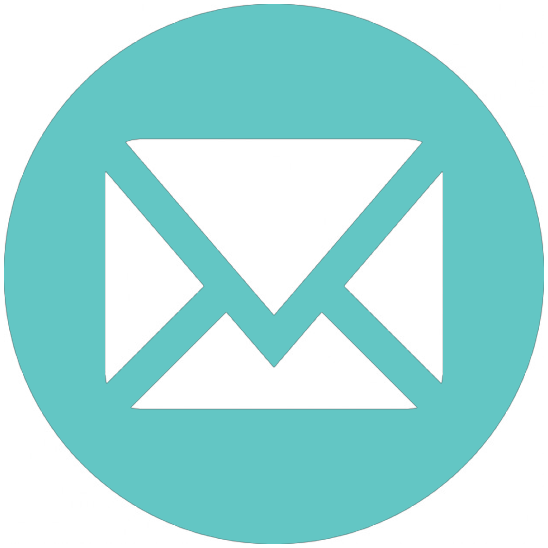 www.experiencewaterland.com
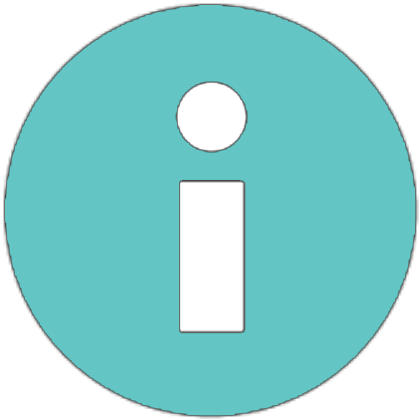 Unique outdoor tours and events in the backyard of Amsterdam
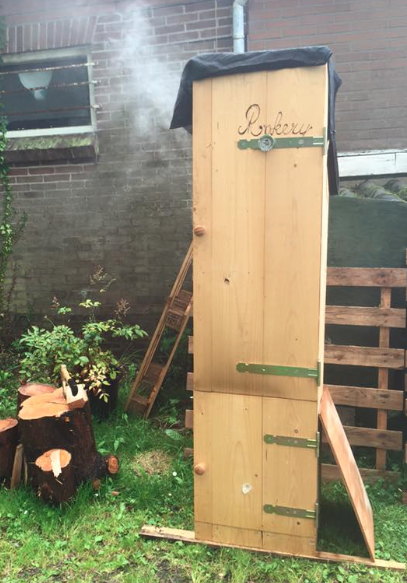 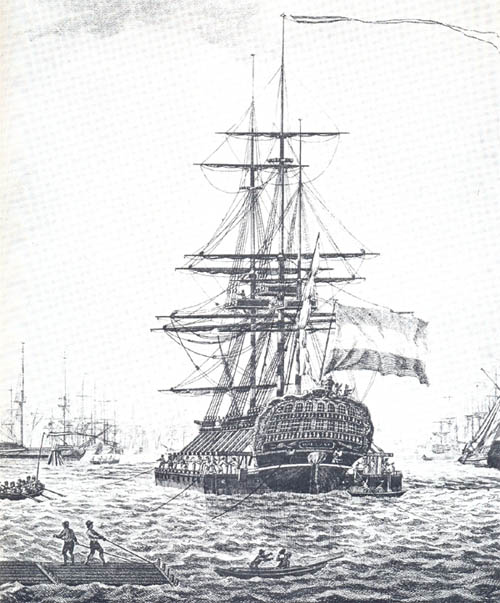 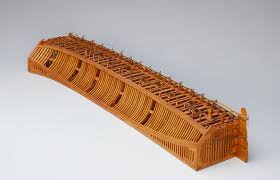 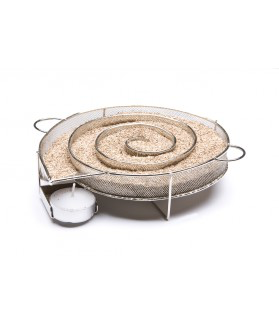 2. Koud en warm roken
Uitdam
Bij koud roken wordt de temperatuur onder de 30c gehouden. Het gaat hier voornamelijk om het langzaam garen(5 uur) waarbij de bron van de rook op een externe plek gehouden wordt en de koude rook naar het product wordt geleid. Echter zijn er ook andere methodes: Rookspiraal of eierdoos. Warm roken gebeurt met een temp van 75c.
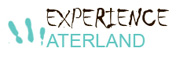 4 uur
Duur
+31-6-83533942
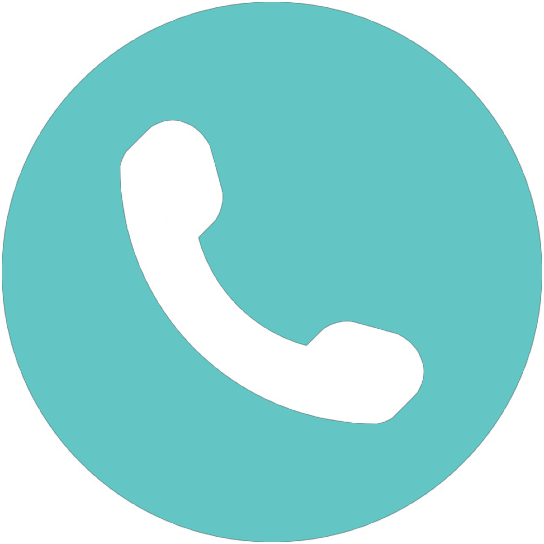 info@experiencewaterland.nl
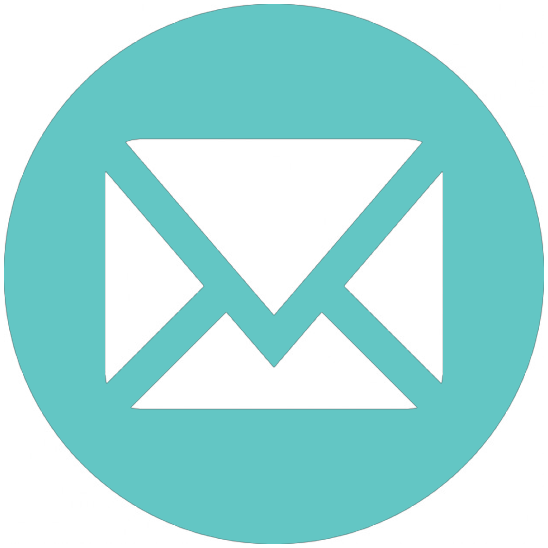 www.experiencewaterland.com
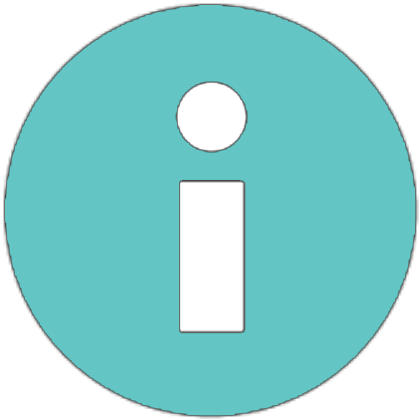 Unique outdoor tours and events in the backyard of Amsterdam
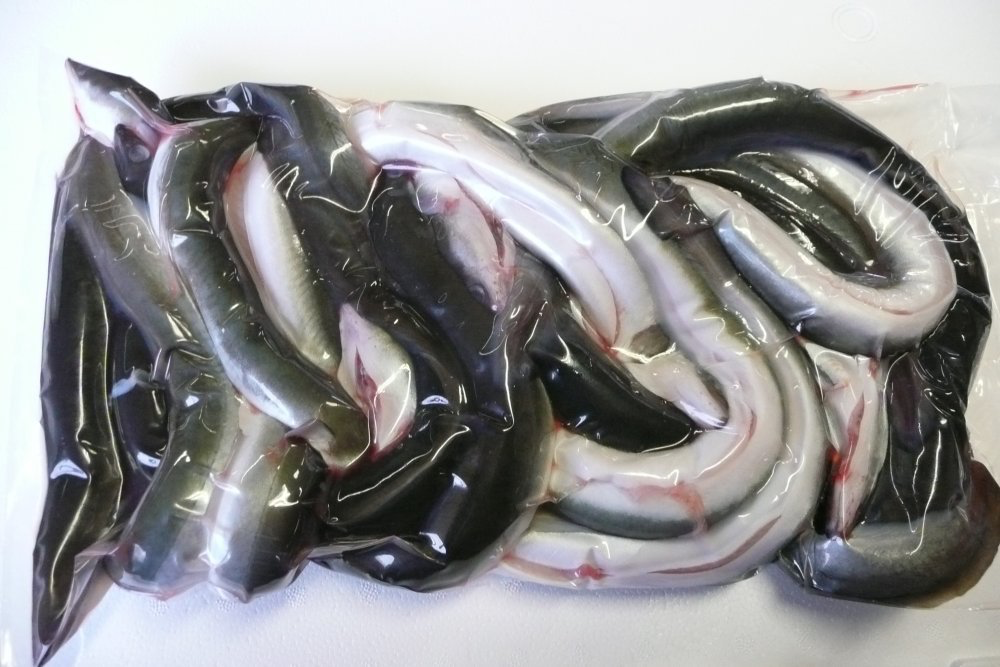 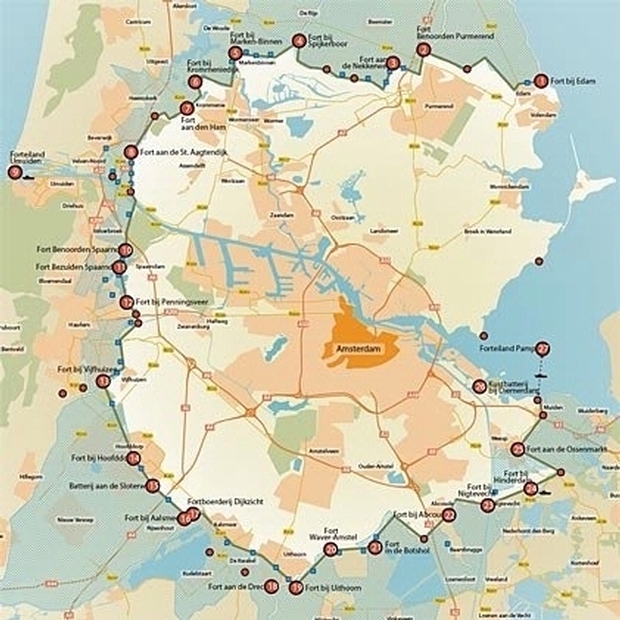 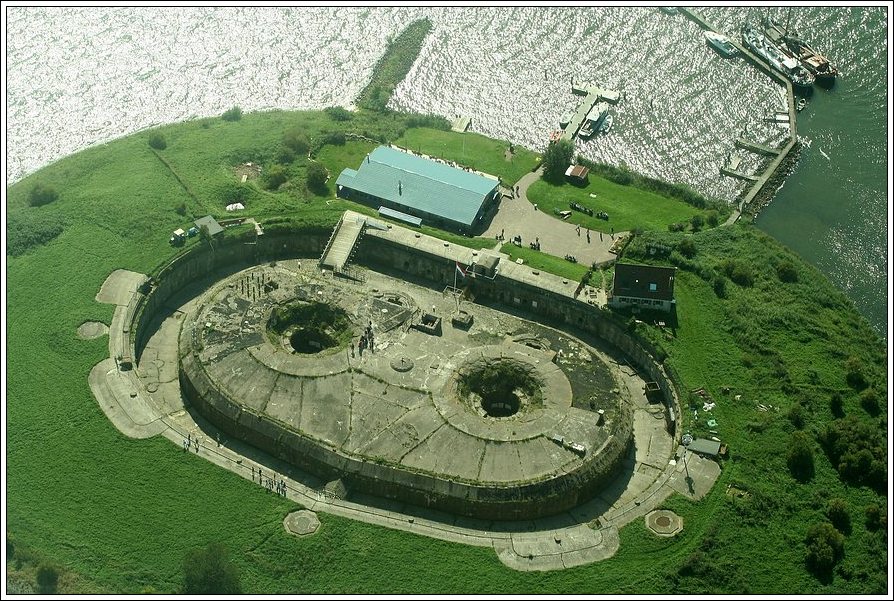 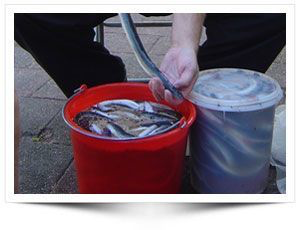 3. Zelf pekelen of kopen
www.Palingshop.nl online– VD119 Volendam
Paling shoonmaken en pekelen is aardig wat werk. Tegenwoordig is op verschillende plekken voorgepekelde en schoongemaakte paling te koop. 

Zelf pekel maken: zout oplossen in verhouding 1 deel zout en 10 delen water
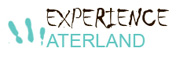 4. hours
1 deel zout /10 delen water
+31-6-83533942
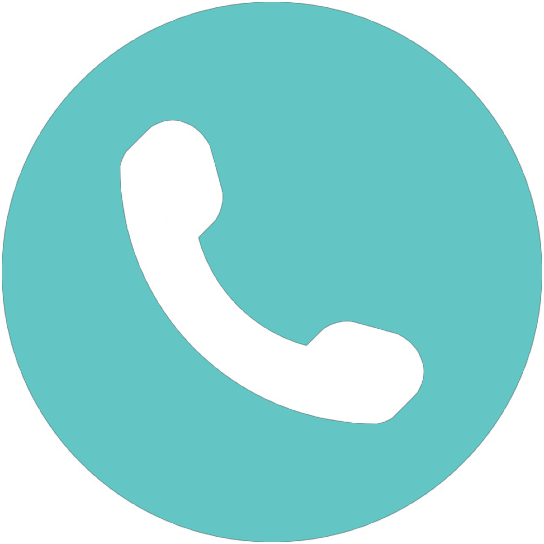 info@experiencewaterland.nl
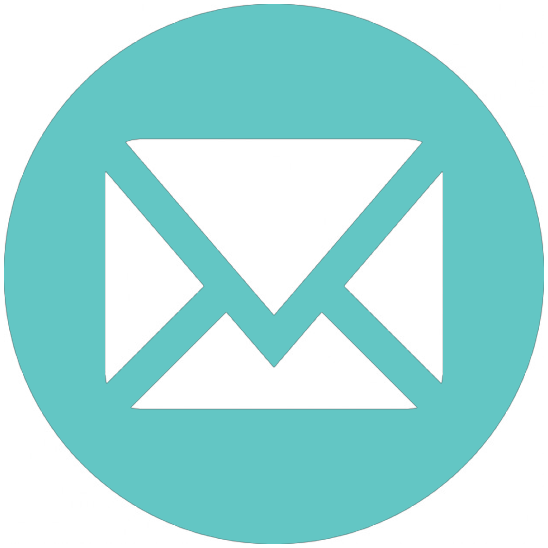 www.experiencewaterland.com
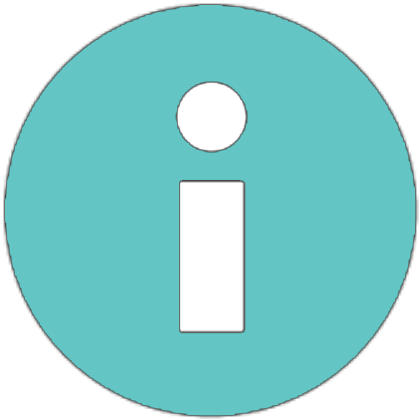 Unique outdoor tours and events in the backyard of Amsterdam
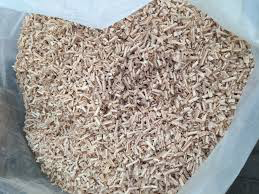 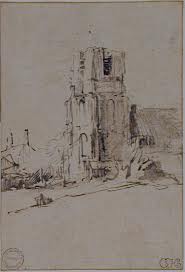 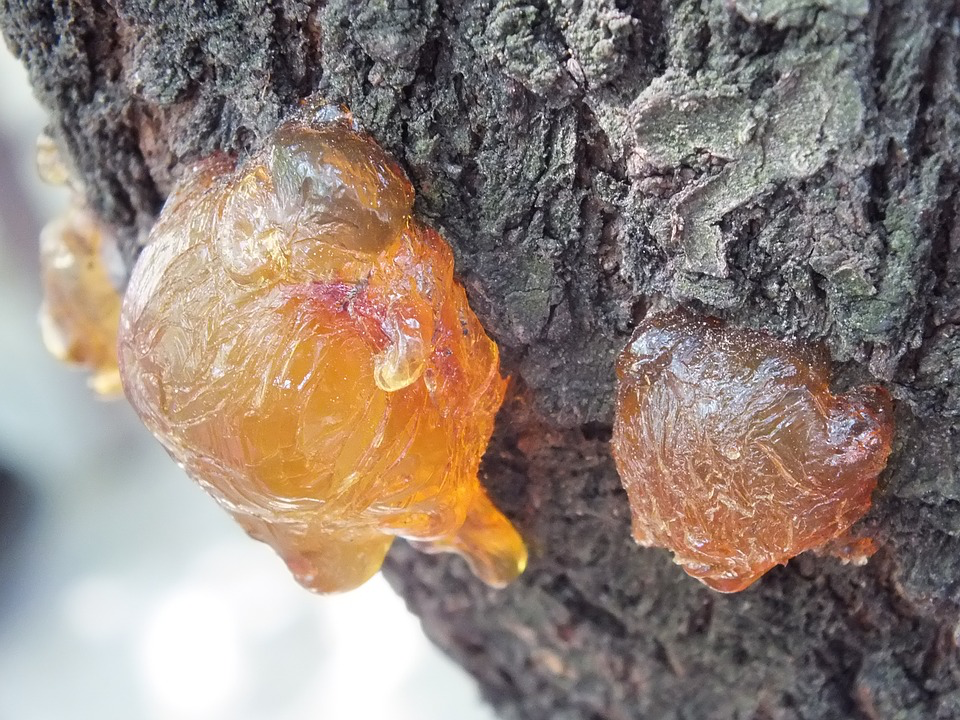 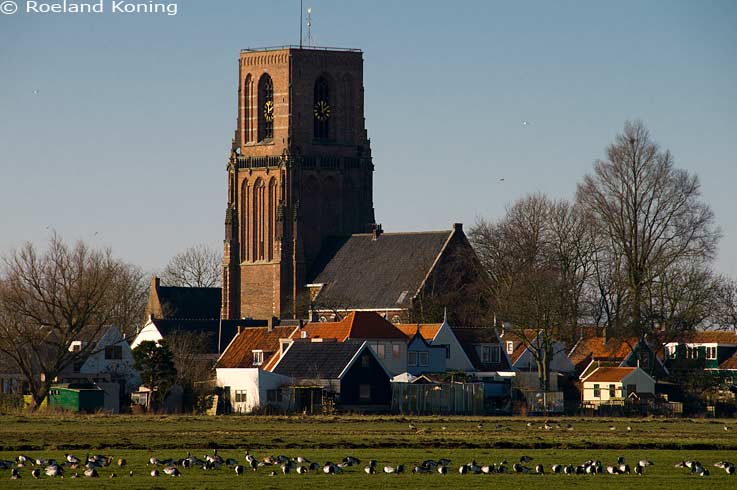 4. Houtsoorten
Beuken en eiken
De meest gebruikte hourtsoorten in NL zijn Beuken en Eikenhout. Dit geeft de voor ons herkenbare smaak en geur aan Hema worst en gerookte paling. Alles behalve naalsbomen hout gebruiken ivm hars. Verschillende houtsoorten geven veschillende smaken. Oude Jack Daniels vaten als snippers gebruiken of hout van fruitbomen.
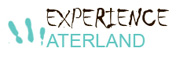 4 hours
Gebruik geen naalshout ivm hars
+31-6-83533942
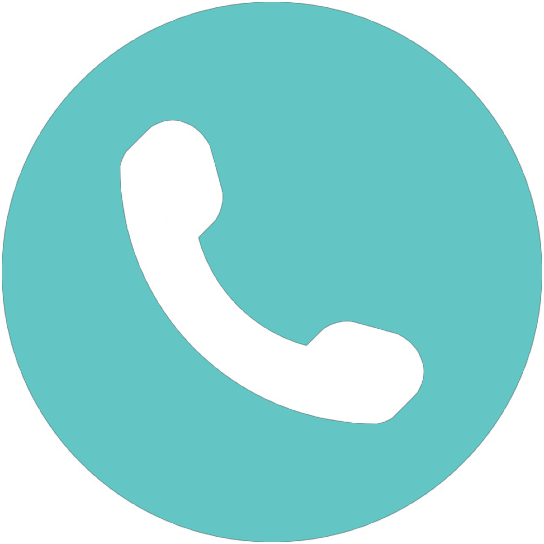 info@experiencewaterland.nl
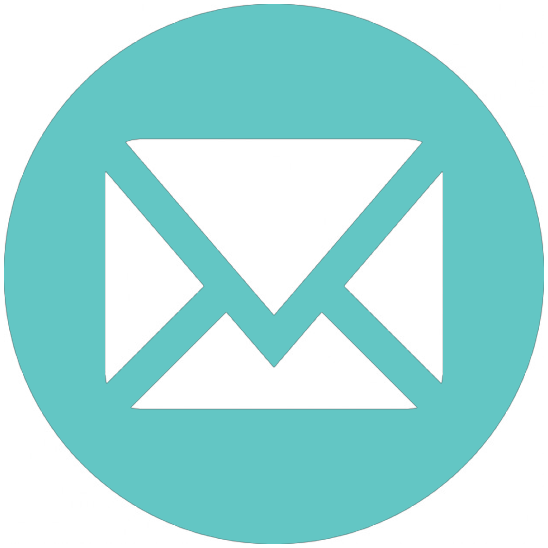 www.experiencewaterland.com
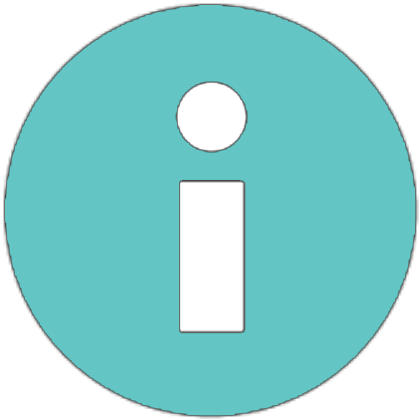 Unique outdoor tours and events in the backyard of Amsterdam
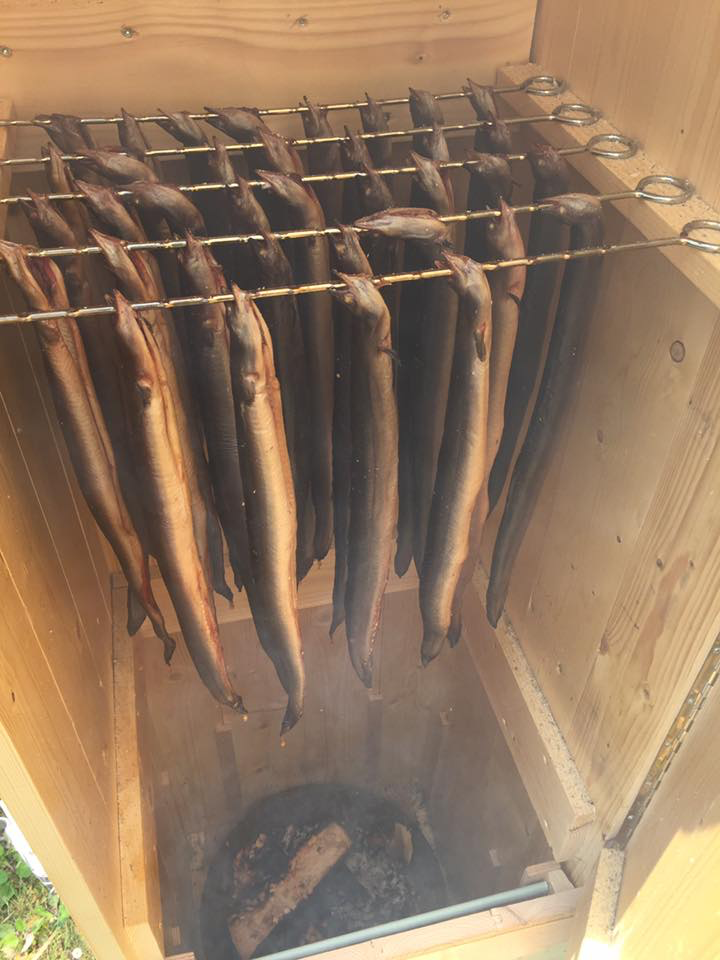 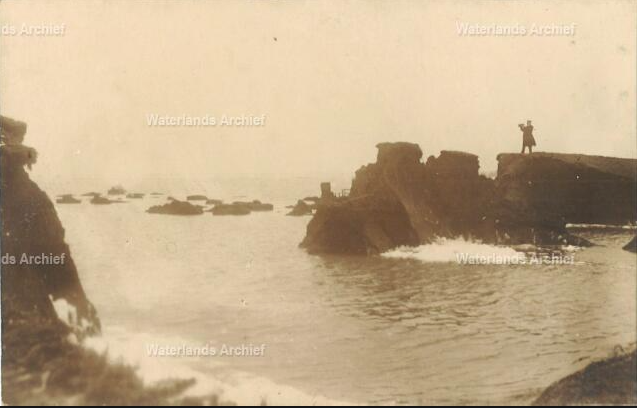 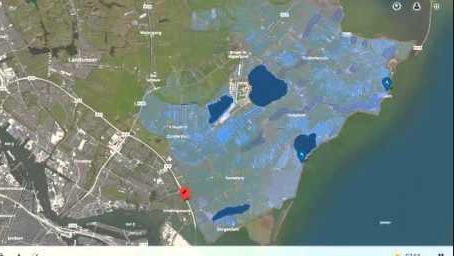 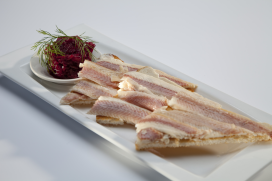 5. Drogen, garen, roken, drogen
Uitdam
5.1 Drogen < 50C (parkament)
5.2 Garen 75C – 80C (Ruggegraat push)
5.3 Roken (mot, snippers, rook), 1 uur
5.4 afkoelen in afgesloten zak, bak, kist (zacht worden)
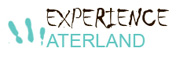 4 hours
Duration
+31-6-83533942
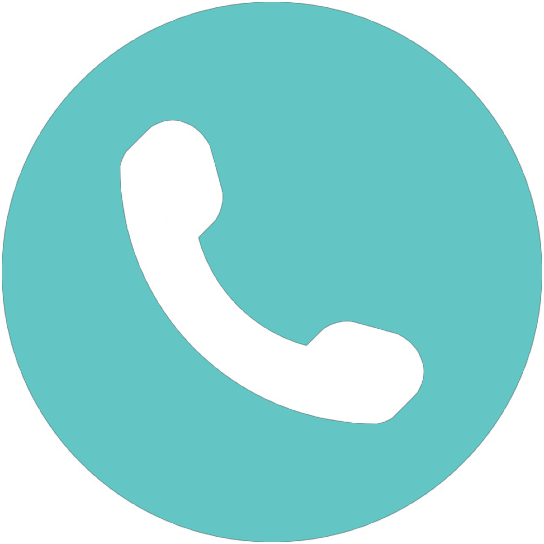 info@experiencewaterland.nl
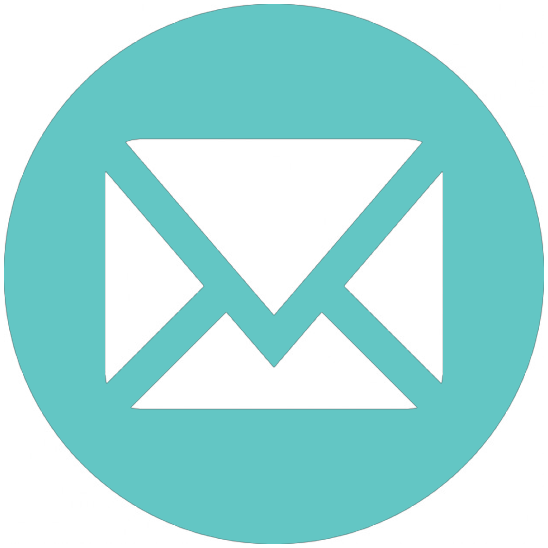 www.experiencewaterland.com
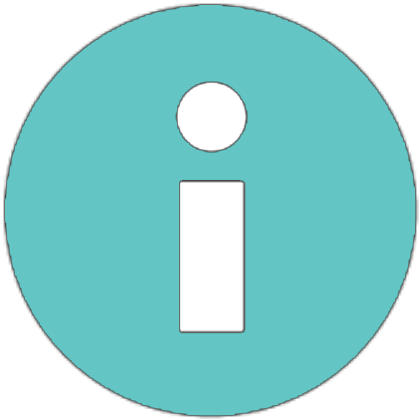 Unique outdoor tours and events in the backyard of Amsterdam